Staże zagraniczne młodych techników
Ważny krok do sukcesu w przyszłości
Iza Olechno i Bartosz Gąsowski
Eurogarden to rezydencja w której mieszkaliśmy przez cały miesiąc
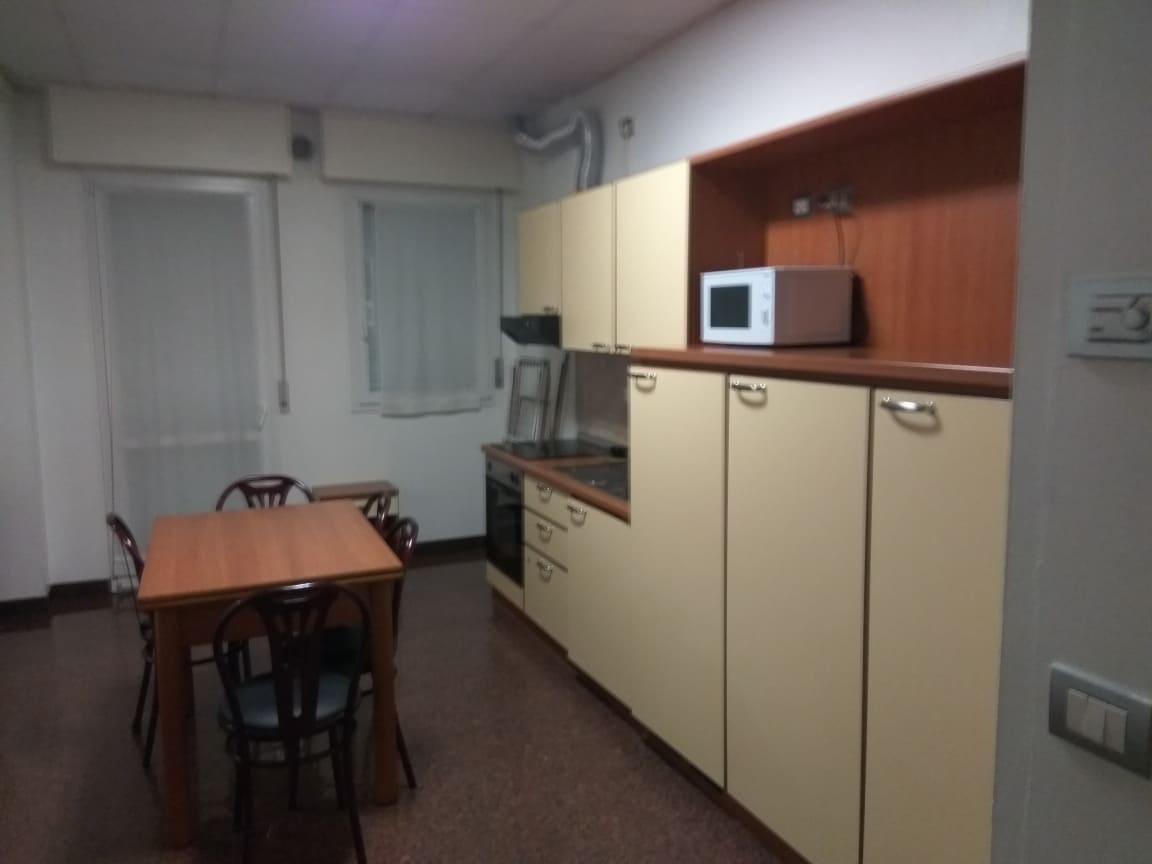 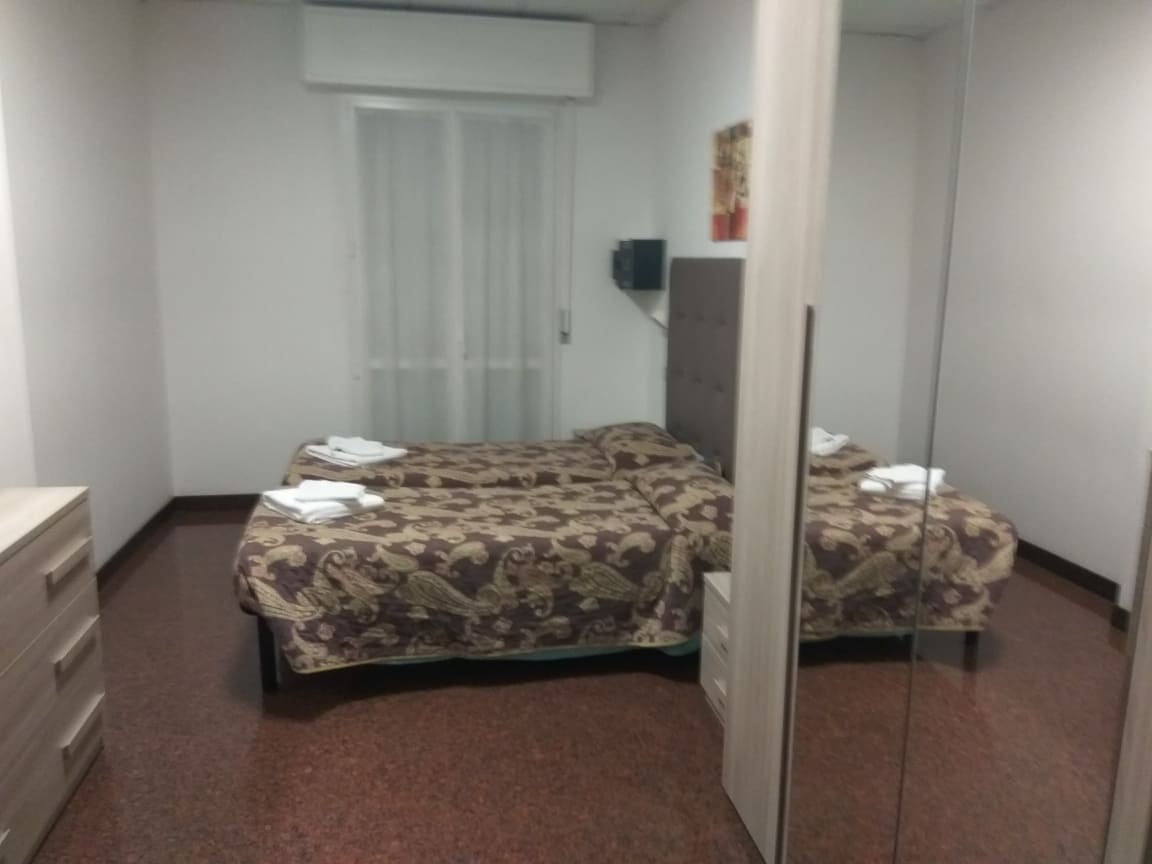 Praktyki w Neon rimini group
Firma Neon Rimini Group, zajmowała się wykonywaniem znacznej części  materiałów reklamowych na terenie Rimini i okolic.
MIĘDZY INNYMI BYŁY TO:
Szyldy
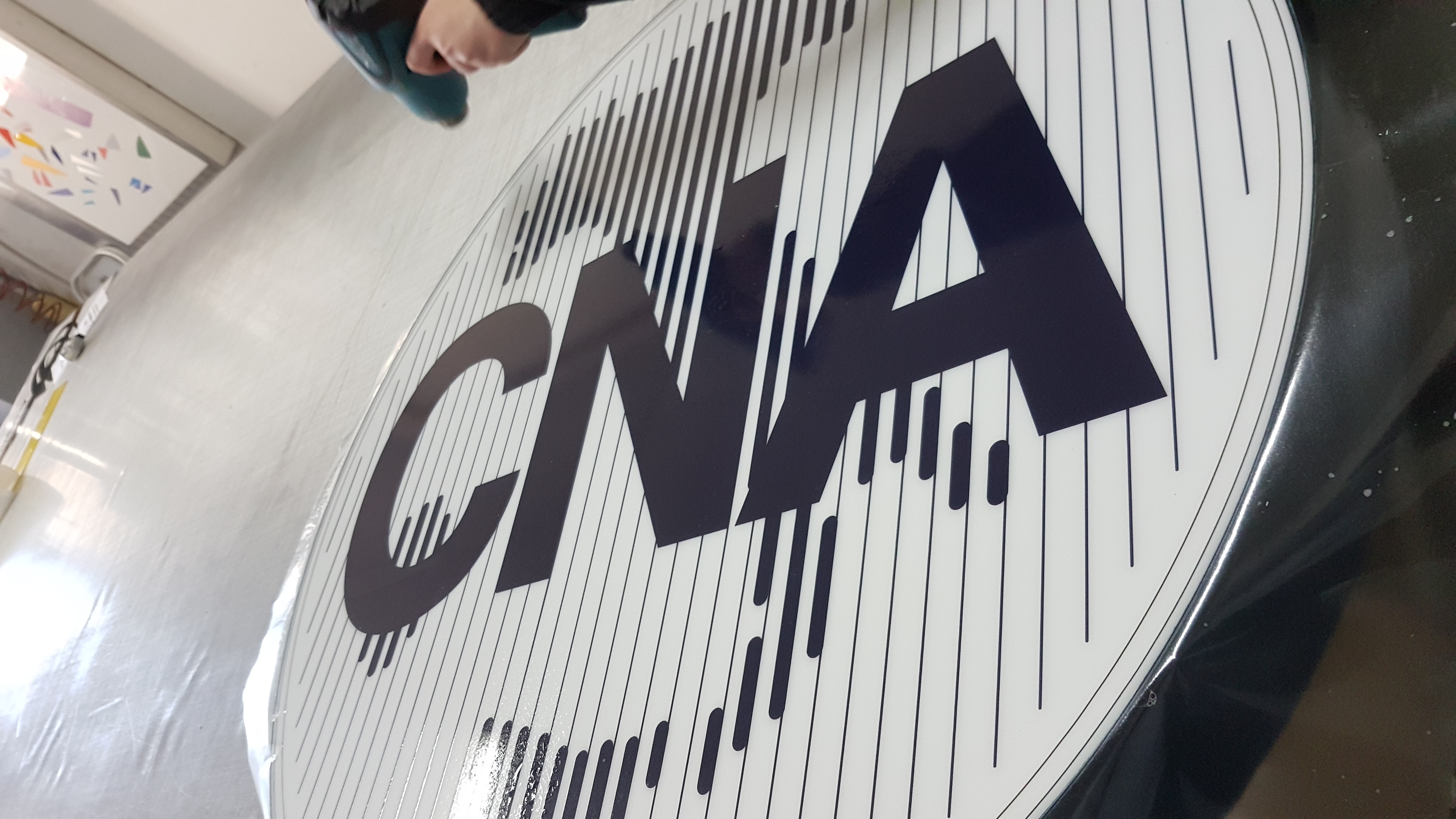 neony
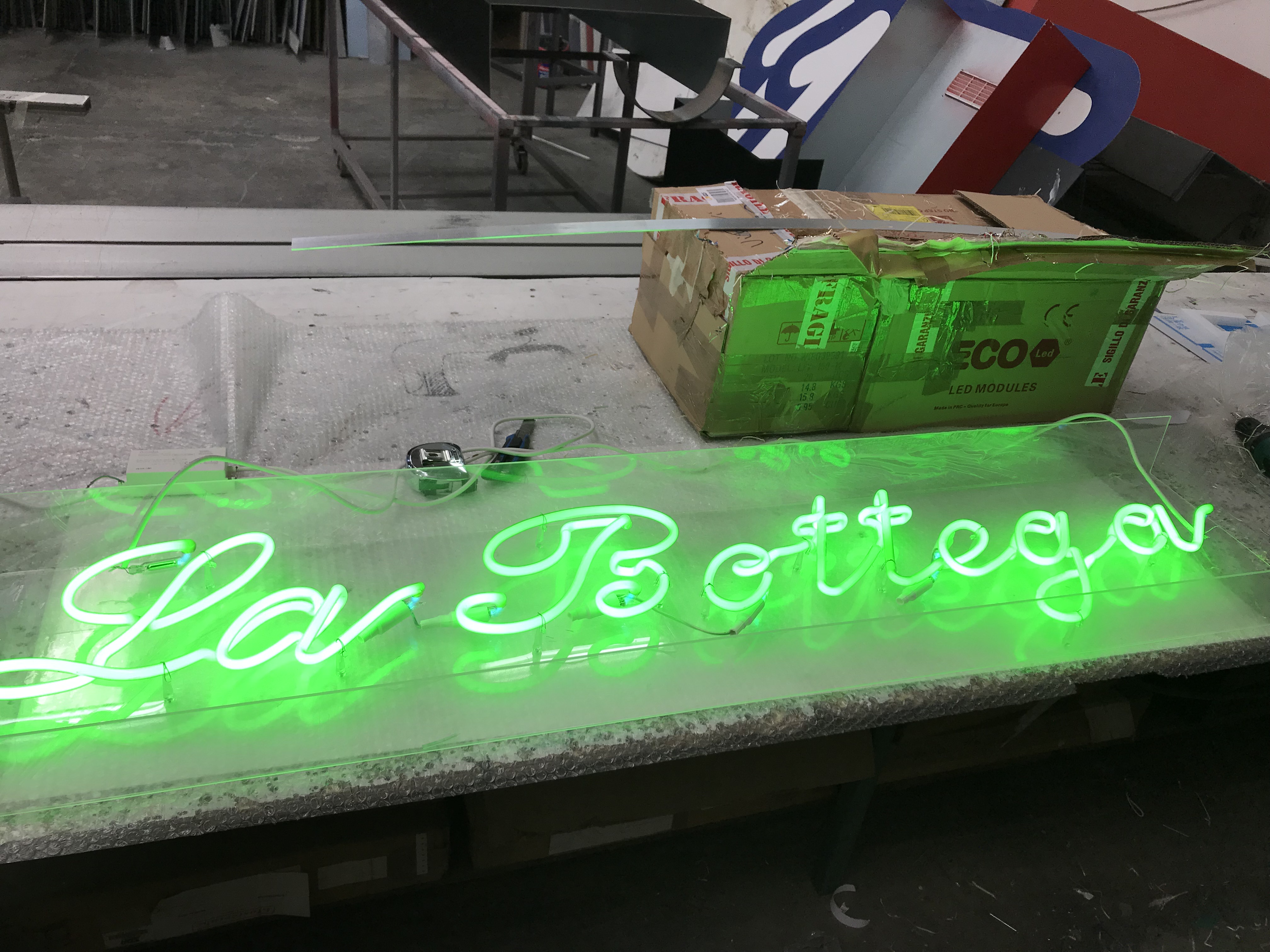 W naszym miejscu praktyk spotkaliśmy świetnch ludzi
Czas wolny przeznaczaliśmy na zwiedzanie rimini
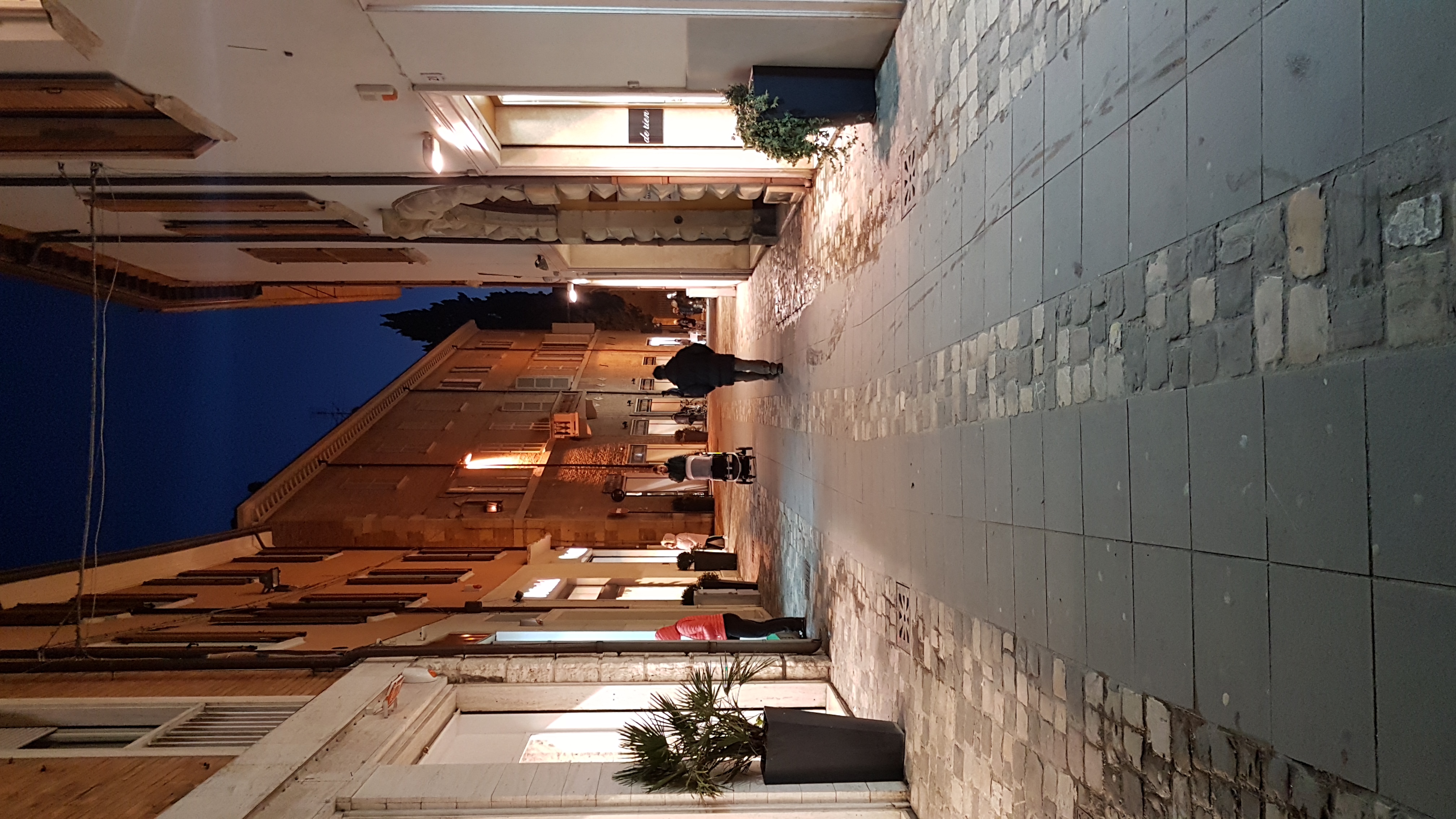 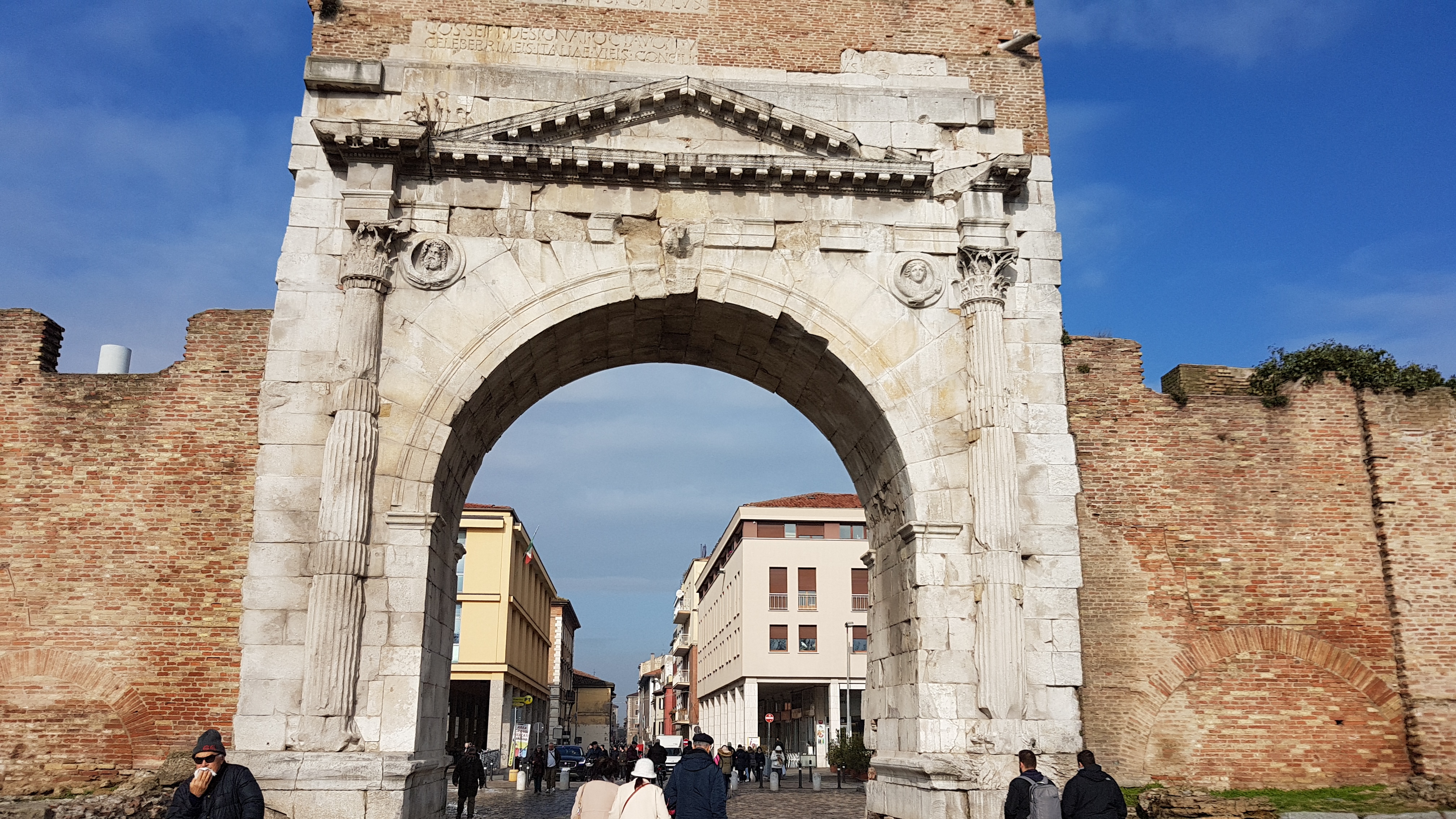 I spacery po plaży
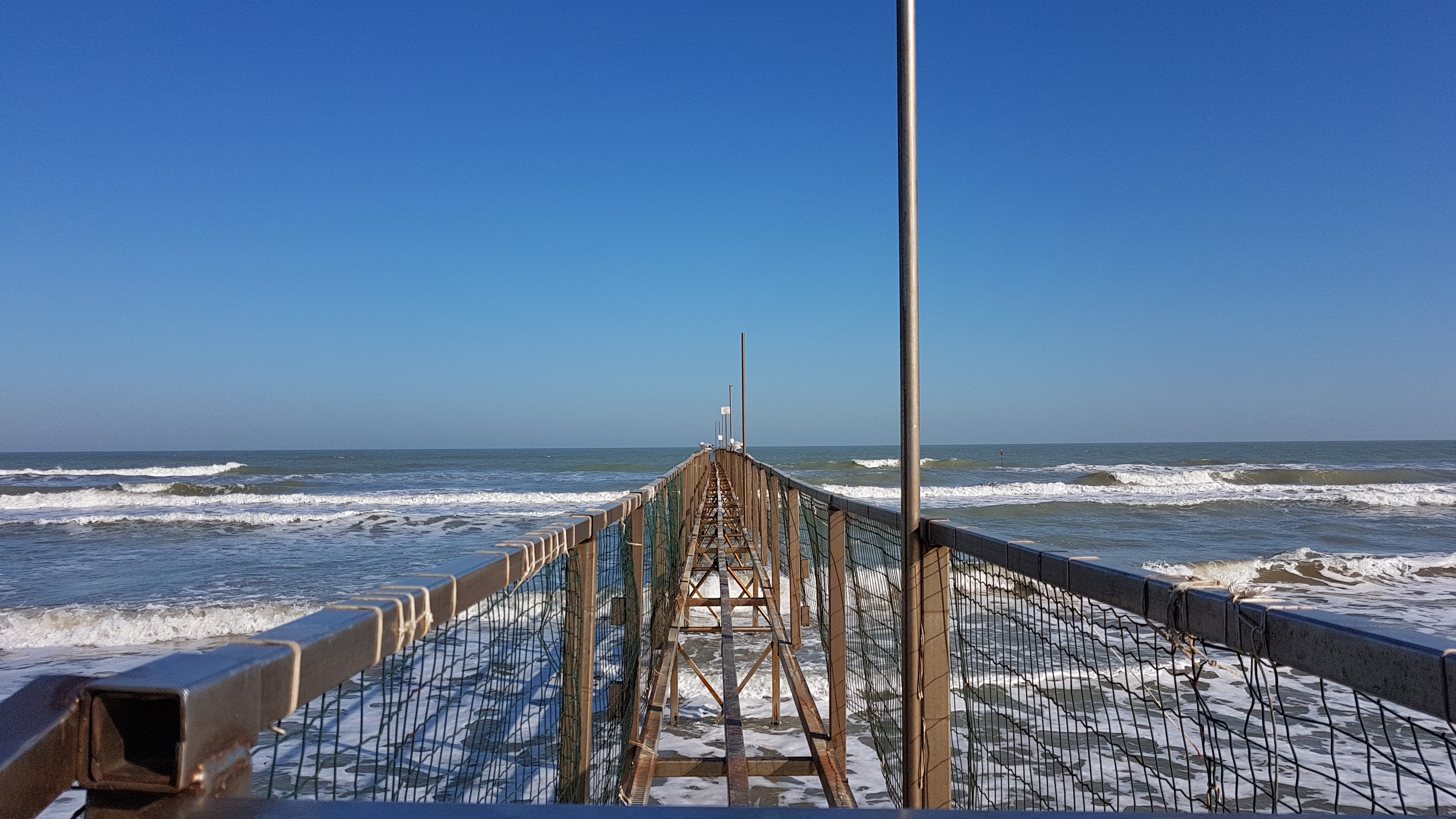 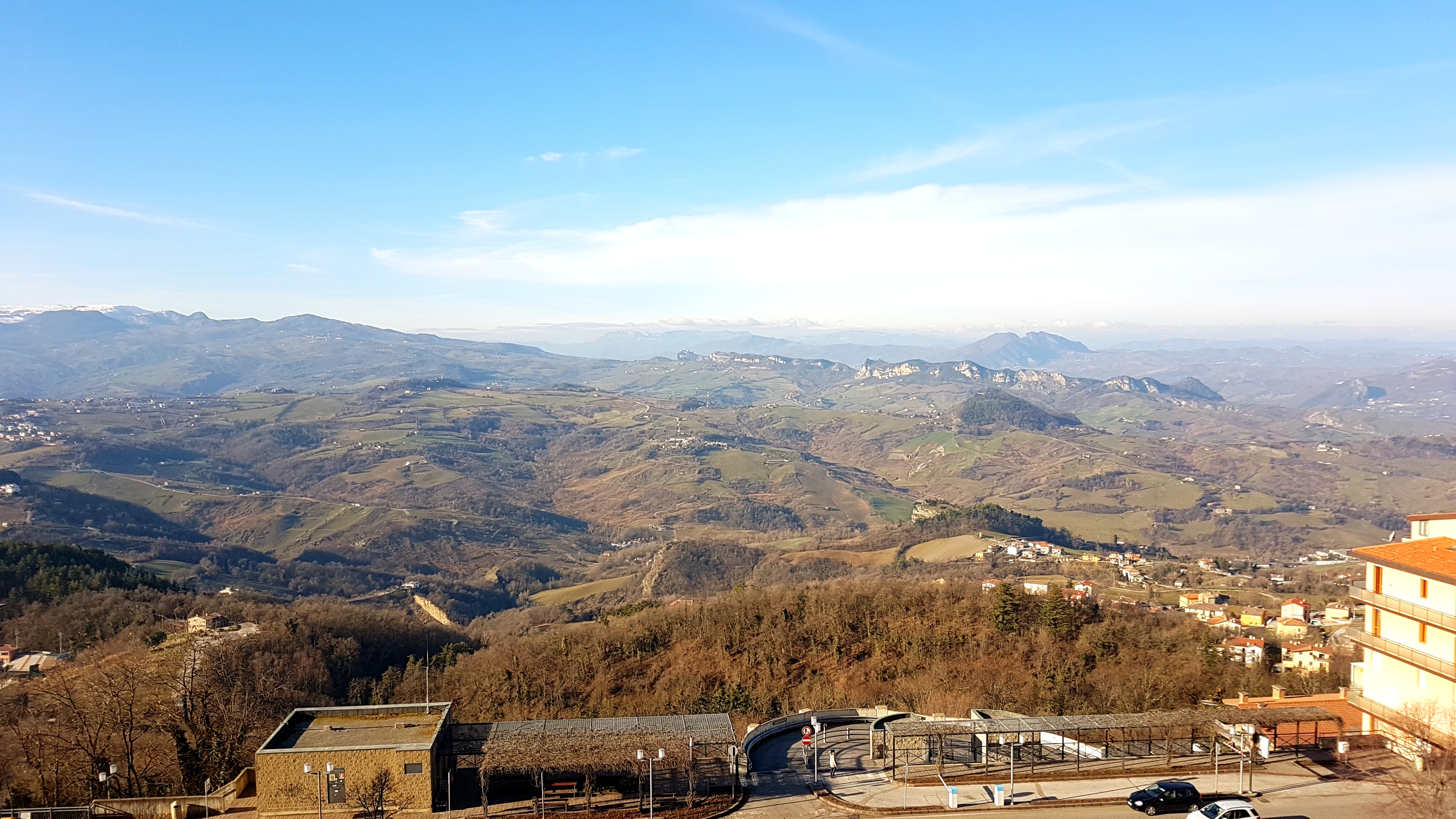 san marino
Dzięki temu że miasto znajduje się na wzgórzu, możemy podziwiać piękne widoki
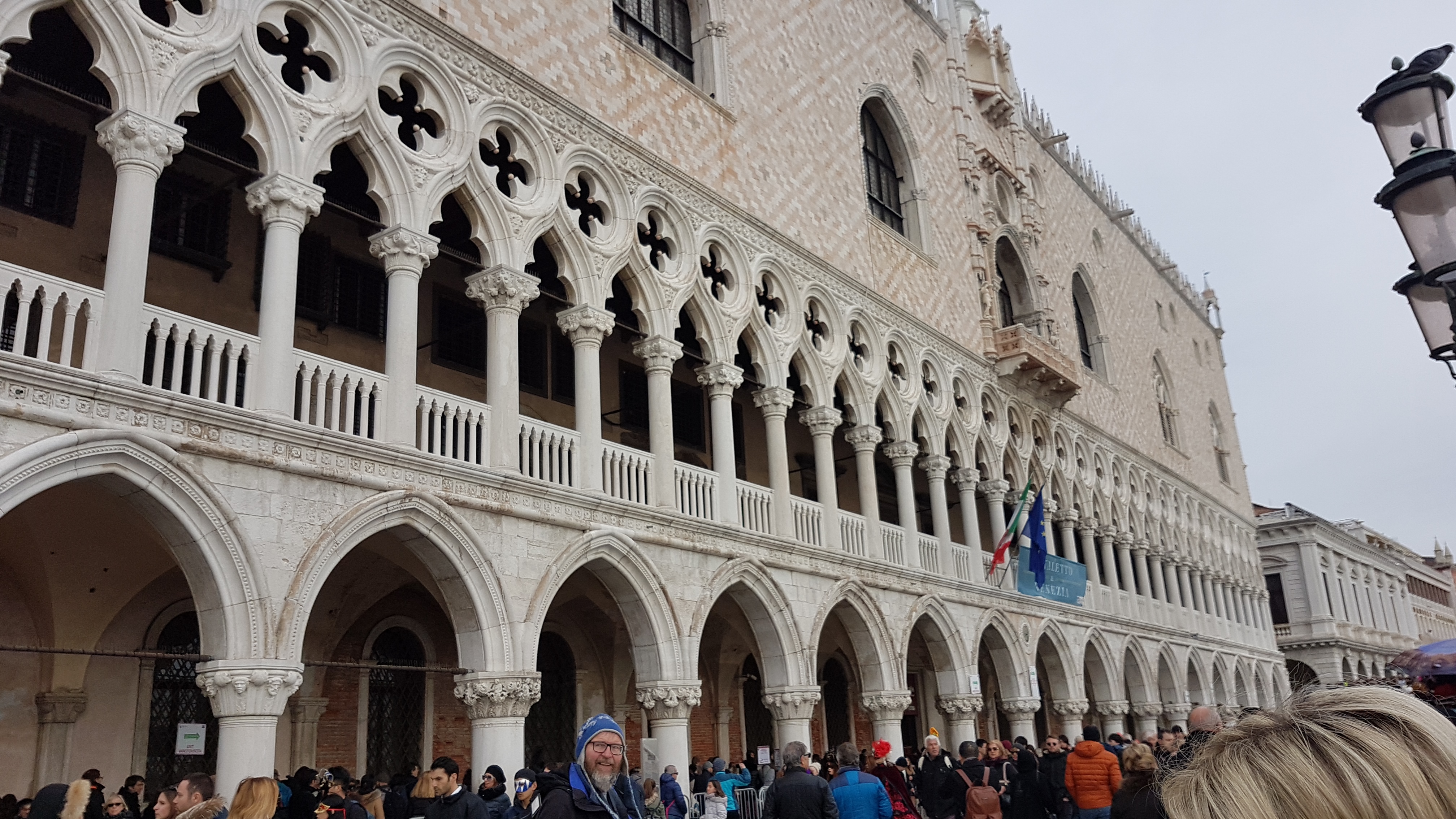 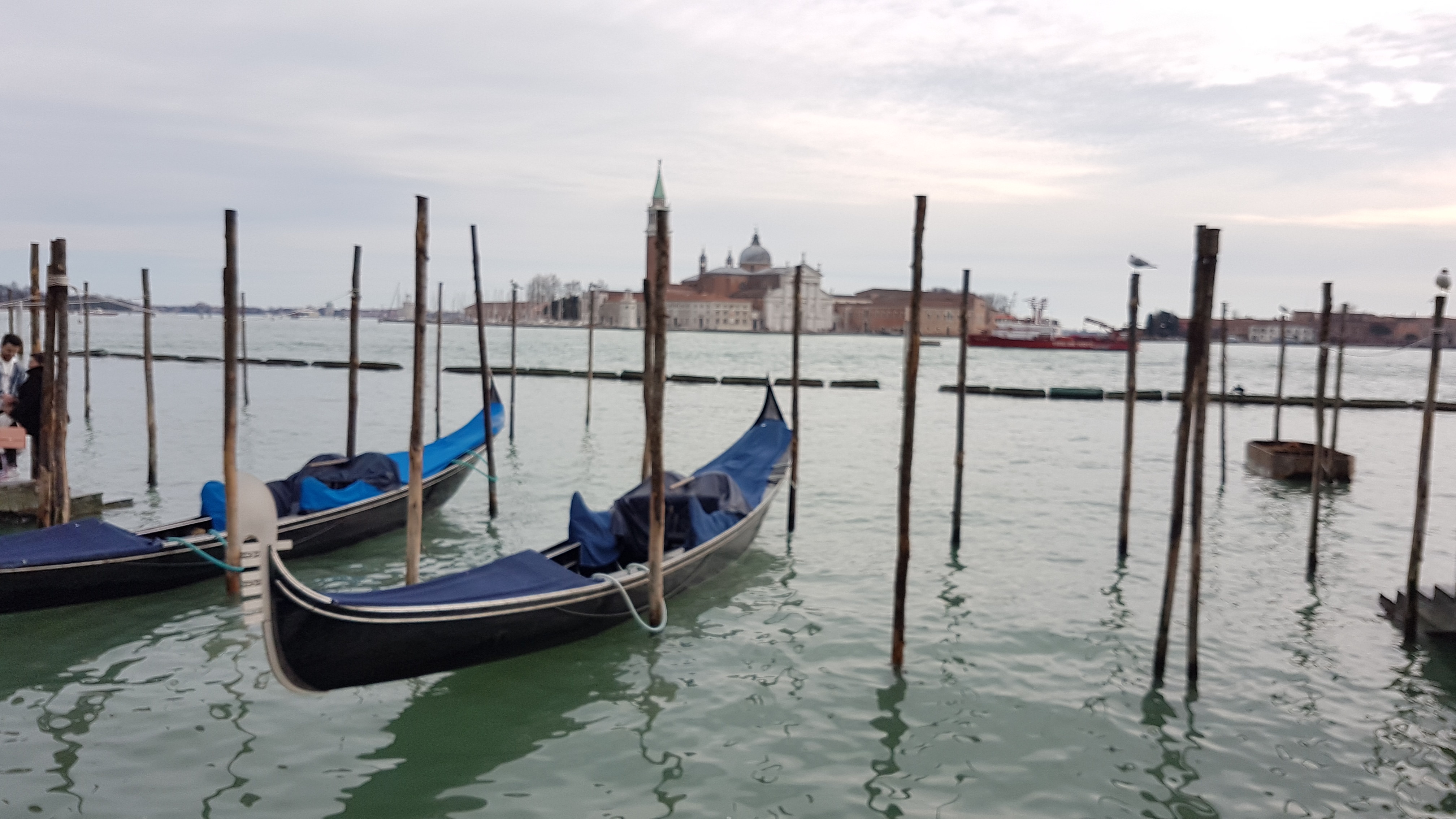 wenecja
Klimat wenecji można poczuć tylko będąc na miejscu
Co dał nam wyjazd?
Przede wszystkim zdobyliśmy mnóstwo doświadczenia w pracy
Nabraliśmy pewności siebie w porozumiewaniu się w innym języku niż polski
Poznaliśmy inną kulturę
Nauczyliśmy się samodzielności
Zwiedziliśmy ciekawe miejsca